Seismic Hazard Assessment for Natural and Anthropogenic Seismicity in Poland
Soumya Kanti Maiti, 
Department of Seismology, Institute of Geophysics, Polish Academy of Sciences, Poland
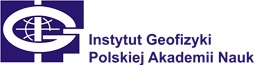 Introduction & Research Objective
Research Question: How does induced seismicity and natural seismicity affect seismic hazard in Poland?
Preliminary Results: Initial hazard computations suggest significant regional variations in seismic hazard, particularly in areas with extensive mining activity. Comparisons of different GMPEs indicate that region-specific models need to be updated for better predictions.

Challenges:
Data completeness and quality: Some areas lack long-term instrumental records, affecting hazard estimation.
Uncertainty in GMPE selection: Differences in attenuation characteristics for various induced seismicity sources require careful model calibration.
How EPOS Supports my Research
Seismic event catalogs to understand the temporal and spatial distribution of natural and induced earthquakes. (Extracted from EPISODES Platform for different seismic sources). 
Fault and tectonic data for source zone definition in hazard modeling. 
Ground motion data to compare observed ground shaking with GMPE predictions.
Hazard Computation Used seismic catalogs, fault data, and GMPEs to estimate seismic hazard levels and generate hazard maps.
GMPEs
Seismic Hazard Mapping
Earthquake  catalogs
Seismic Source Characterization
Hazard Computation
Work Flow of Ground Motion Prediction Equations (GMPE) 							for Anthropogenic Seismicity
Empirical based GMPE
Simulation based GMPE
Model Parameters (Q, kappa)
Earthquake Catalog
Site factor (VS)
Earthquake Recordings
Stochastic Simulation
Baseline Correction & Filtering
Residual Analysis
Outlier Detection & Data Cleaning
Calibrate Model Parameters
Earthquake Recorded Database
Simulated GM Database
GMPE functional form
Nonlinear Regression
No
Validation
Check Residuals
Smooth Parameter
Yes
Final GMPE models
Research Findings & Future Work
Refined Hazard Assessment: Improved hazard models incorporating both induced and natural seismicity provide better regional risk evaluations.
Enhanced GMPE Calibration: Region-specific GMPEs continue to outperform global models, requiring further refinement for better accuracy.
Risk Mitigation & Policy Development: Collaborate with authorities to implement hazard mitigation strategies, particularly in mining-affected regions.
Potential Collaborations: Utilize EPISODES tools and data-sharing platforms to enhance seismic hazard studies and promote collaboration.
thank you
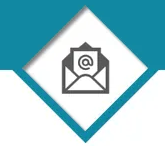 soumya.maiti@igf.edu.pl